“Incidencia de la Responsabilidad Social Empresarial en la lealtad
 hacia el servicio de telefonía móvil en el DMQ”

Asimbaya Acaro, Erika Liseth
Departamento de Ciencias Económicas, Administrativas y del Comercio
Carrera de Ingeniería Comercial
Trabajo de titulación, previo a la obtención del título de Ingeniera Comercial
Ing. Coronel Jiménez, Mercy Janeth
25 de octubre de 2019
ÍNDICE
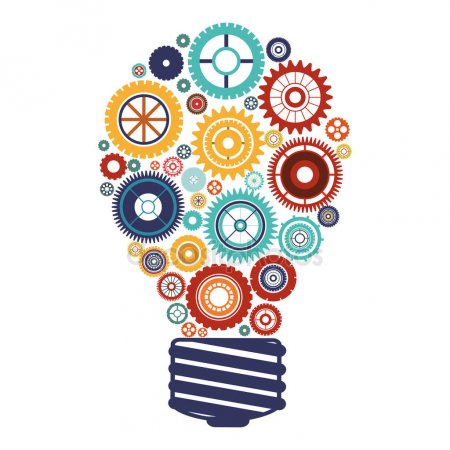 1
METODOLOGÍA
4
INTRODUCCIÓN
RESULTADOS
5
2
MARCO TEÓRICO
CONCLUSIONES Y RECOMENDACIONES
6
MARCO REFERENCIAL
3
IMPORTANCIA / JUSTIFICACIÓN DEL TEMA
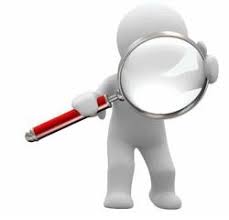 PLANTEAMIENTO DEL PROBLEMA
EFECTOS
CAUSAS
Los usuarios de telefonía móvil en el DMQ tienen un bajo nivel de interés sobre las actividades de RSE que realizan las empresas operadoras.
Utilizarla como herramienta de marketing
Cultura
No tienen claro el significado
Falta de compromiso de las empresas
Dan importancia a otros factores
Enfoque inadecuado de la RSE
Desconocimiento
No es determinante para el usuario
OBJETIVOS
HIPÓTESIS
MARCO TEÓRICO
RESPONSABILIDAD SOCIAL EMPRESARIAL
RESPONSABILIAD SOCIAL EMPRESARIAL
DIMENSIONES
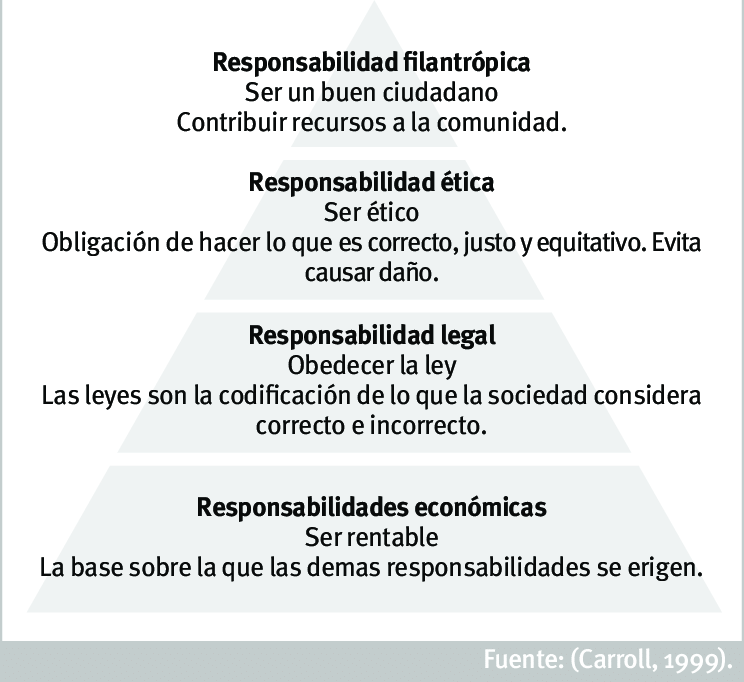 Medio Ambiental
RESPONSABILIAD SOCIAL EMPRESARIAL
PRINCIPIOS
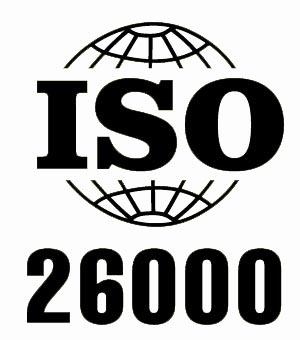 RESPONSABILIAD SOCIAL EMPRESARIAL
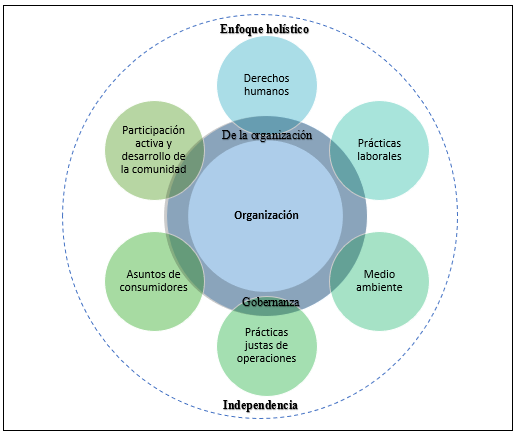 MATERIAS 
FUNDAMENTALES
SOSTENIBILIDAD
OBJETIVOS DE DESARROLLO SOSTENIBLE
MARCO TEÓRICO
LEALTAD DEL CONSUMIDOR
LEALTAD DEL CONSUMIDOR
DIMENSIONES
SITUACIÓN ACTUAL
Participación de mercado de líneas activas a nivel nacional
Evolución anual de líneas activas
(ARCOTEL, 2018).
(ARCOTEL, 2018).
METODOLOGÍA
CÁLCULO DE MUESTRA
Cálculo de la muestra
DISTRIBUCIÓN DE LA MUESTRA
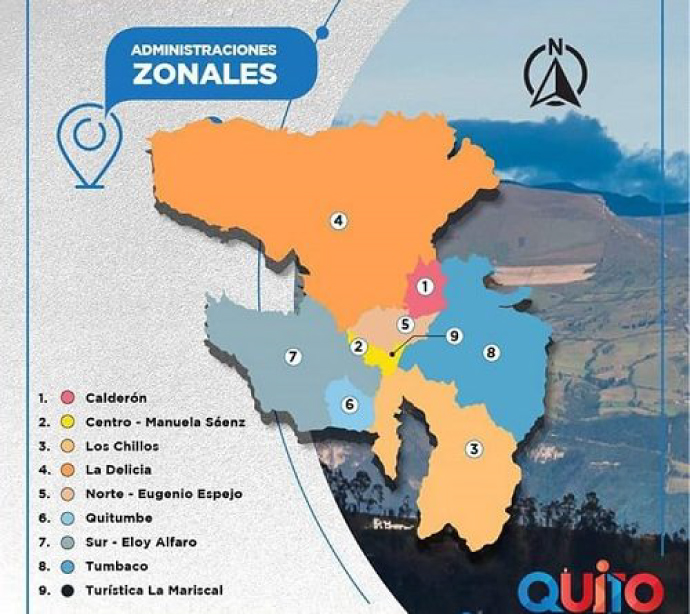 INTRUMENTO DE INVESTIGACIÓN
Validez
Fiabilidad
Encuesta personal
Escala de Likert
Validación de expertos
Alfa de Cronbach
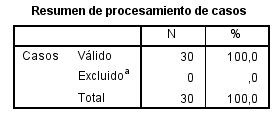 5 expertos
Prueba piloto
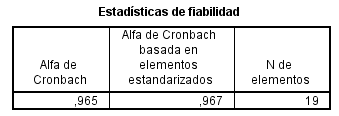 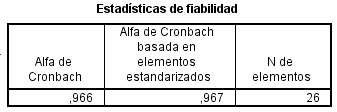 30 encuestados
RESULTADOS
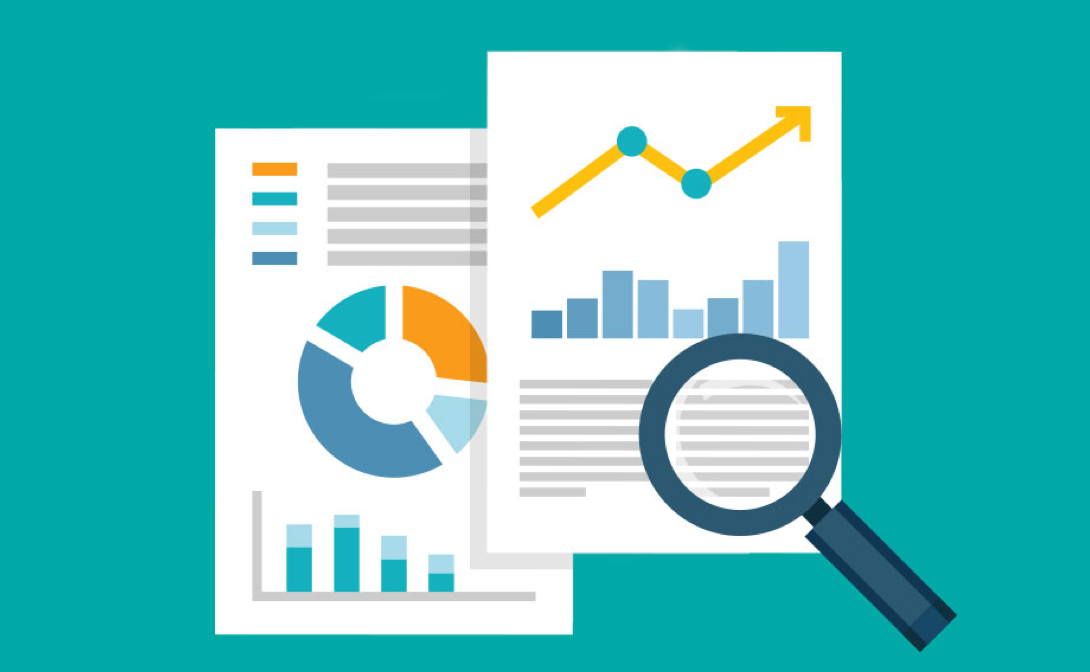 RESULTADOS GENERALES
PERCEPCIÓN LEGAL
CONFIANZA
RESULTADOS POR GÉNERO
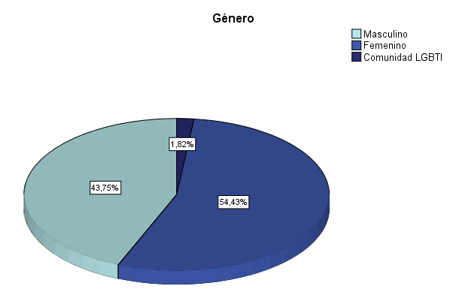 RESULTADOS POR OCUPACIÓN
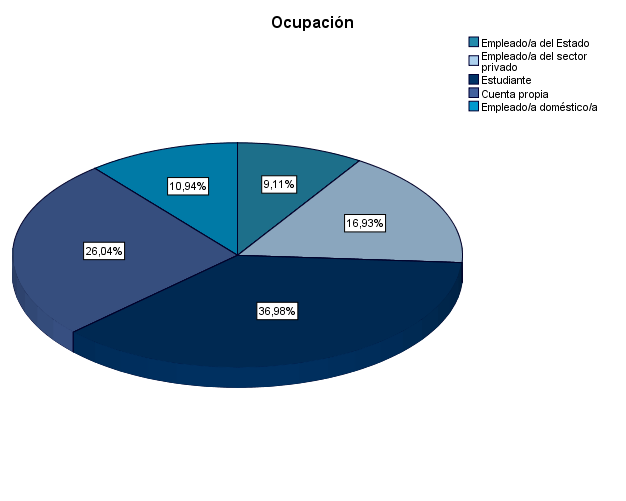 RESULTADOS POR OPERADORA
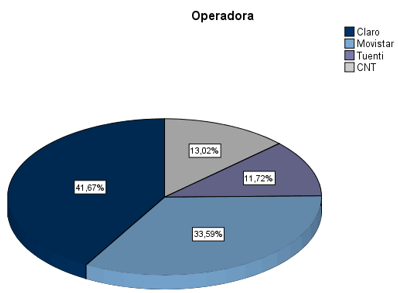 RESULTADOS POR DE USUARIO EN LA OPERADORA
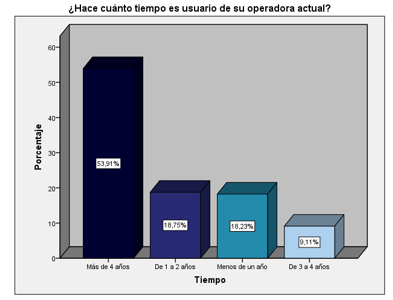 PRUEBA DE NORMALIDAD
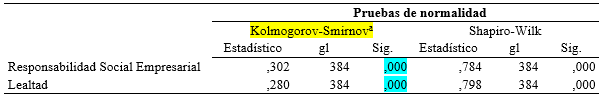 CORRELACIÓN POR DIMENSIÓN
La Responsabilidad Social Empresarial incide directa y positivamente en la lealtad hacia el servicio de telefonía móvil en el Distrito Metropolitano de Quito.
CONTRASTE DE HIPÓTESIS
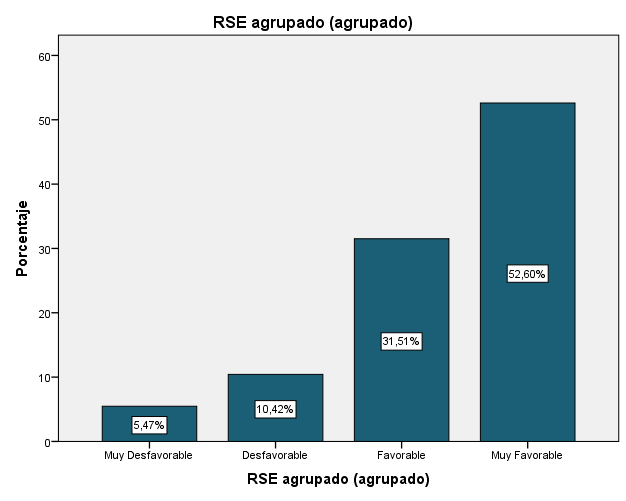 H1: La percepción que tienen los usuarios de telefonía móvil sobre la Responsabilidad Social Empresarial es favorable.
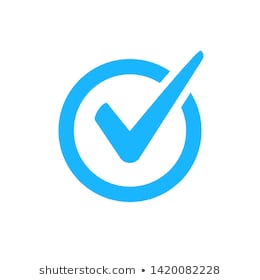 H2: Los factores de Responsabilidad Social Empresarial, influyen significativamente en la lealtad del usuario hacia el servicio de telefonía móvil.
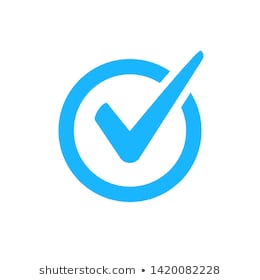 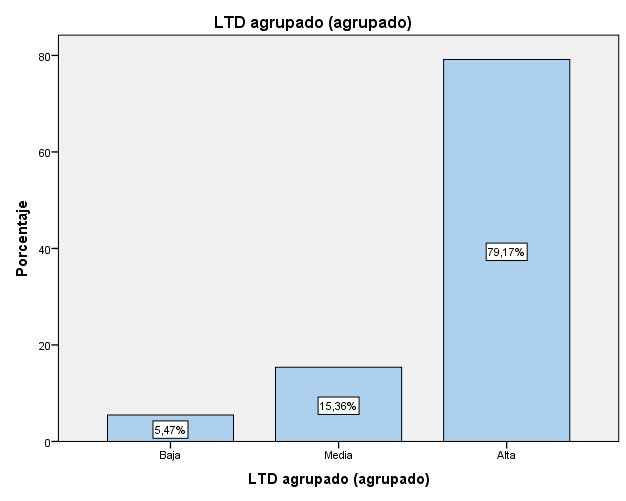 H3: El grado de lealtad que tienen los usuarios con las operadoras de telefonía móvil es alto.
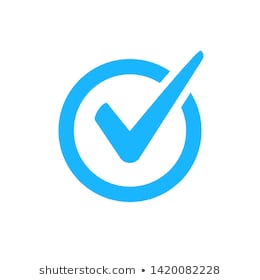 CONCLUSIONES
01
02
03
04
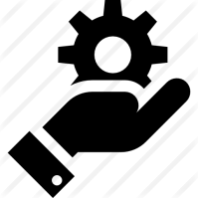 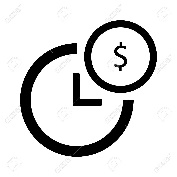 Los usuarios de telefonía móvil tienen una percepción alta del 83.7% es decir, consideran importante que las empresas realicen actividades de responsabilidad social con su entorno. Pero no es un factor determinante para escoger un servicio o mantenerse en la misma operadora.
Las empresas de telefonía móvil realizan actividades de responsabilidad social que se relacionan con el desarrollo de la comunidad, proyectos resaltan la importancia de los derechos humanos y proyectos que cuidan el medioambiente. La cuestión es si lo realizan porque les nace o por simple reputación.
Los usuarios tienen un nivel alto de lealtad con las empres telefónicas, es decir se encuentran de acuerdo con el servicio que reciben, con las ofertas y promociones, con la atención que reciben. Sin embargo el nivel de frecuencia de compra es bajo.
La filantropía es un factor de la RSE que índice significativamente en la lealtad del usuario, ya que las empresas da a conocer las actividades que realiza, se relacionan con las personas.
RECOMENDACIONES
01
02
03
04
Participar en actividades de Responsabilidad social individualmente, para crear una cultura interesada sinceramente en actividades de RS.
Dar a conocer a los usuarios la importancia de la RSE, no solo como un aspecto ambiental, sino también los factores éticos, legales y económicos.
Aplicar estrategias de marketing  con la finalidad de mejorar y reforzar los niveles de frecuencia de compra en los usuarios.
Crear programas de RS con apoyo de entidades del estado, para motivar a todas las empresas a realizar actividades de responsabilidad social sostenibles.
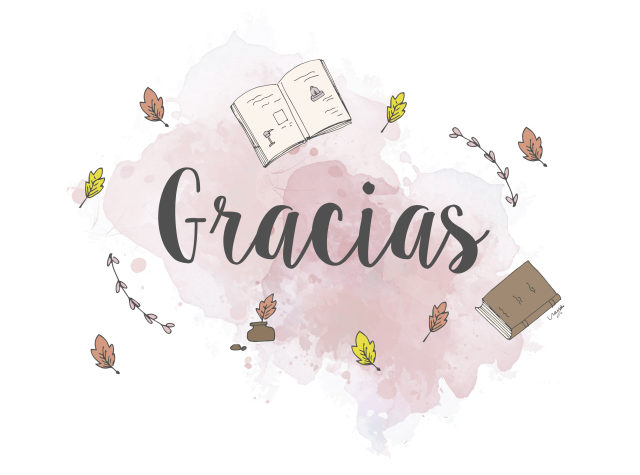